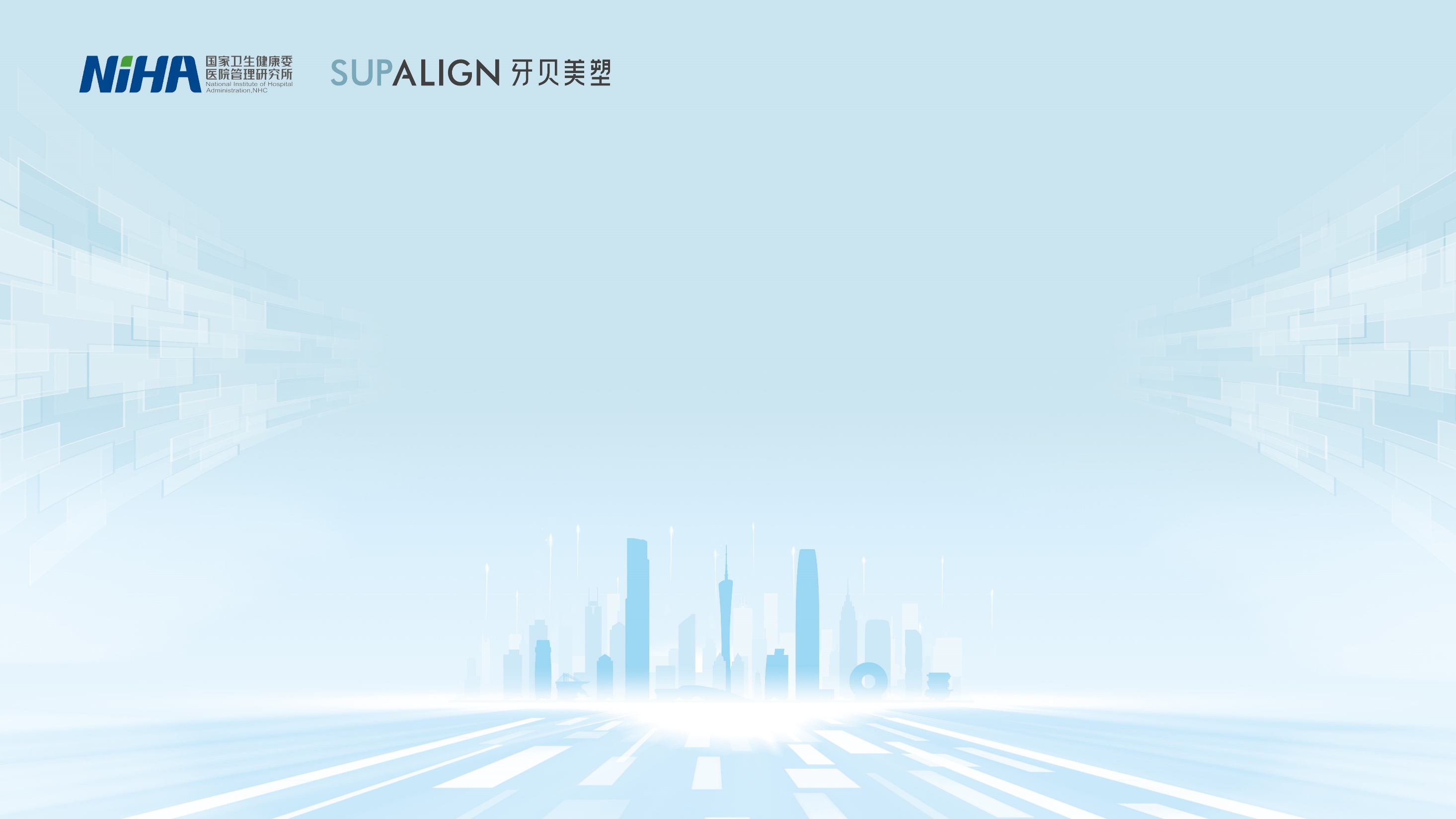 2024年启颜计划-儿童早期矫治案例汇报书
填写要求：
按照模版格式填写病例内容；
为保护患者隐私，请将照片眼睛部分打码；
所有照片需要高清原图，需修剪整齐；
病例中，不出现任何厂家及品牌信息；
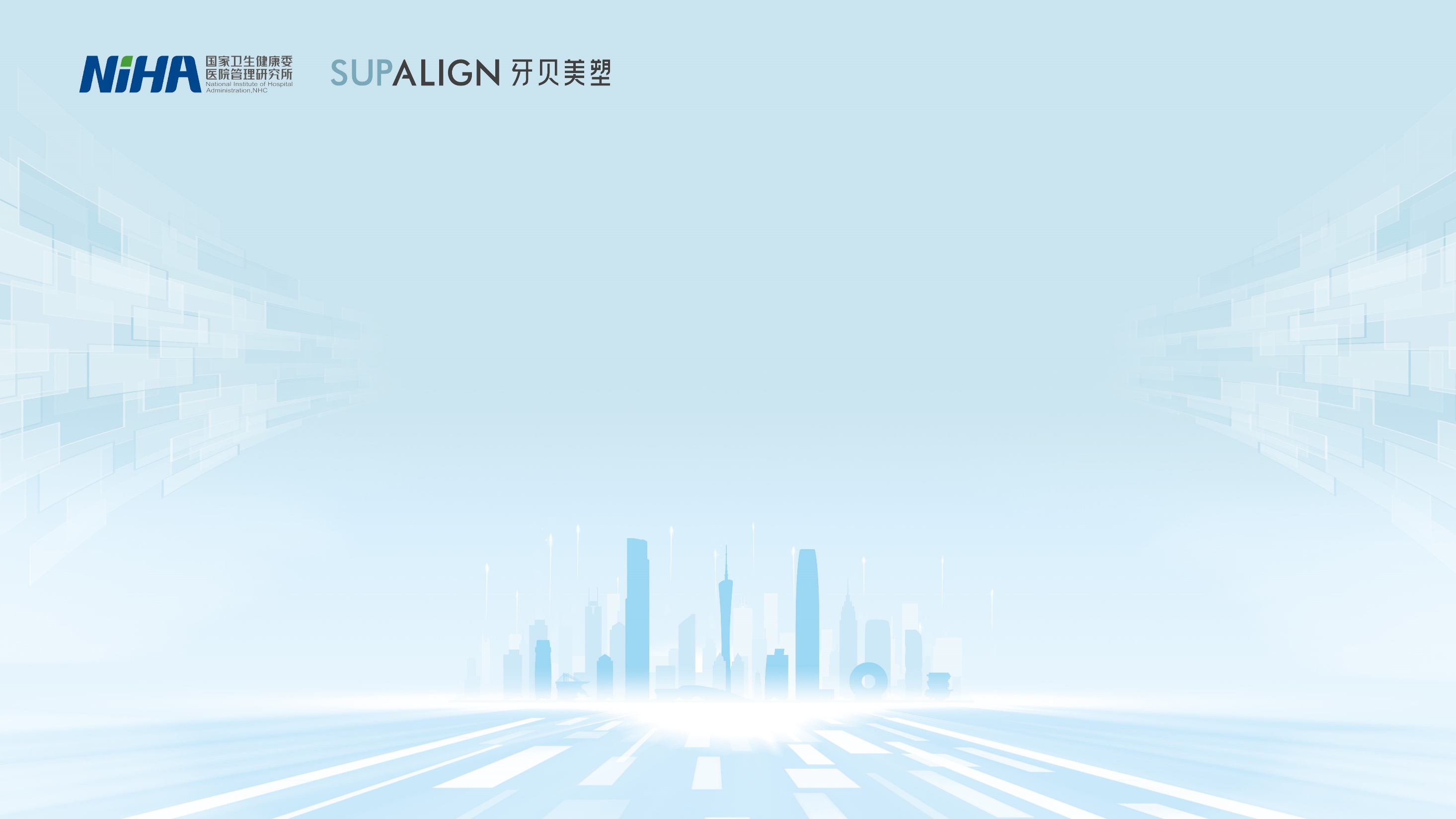 汇报结构
一、主述/病史
二、临床检查（初诊情况）
三、临床诊断
四、治疗目标、治疗计划、矫治器选择
五、治疗过程
六、治疗结果（结束情况）
七、保持方案
八、其它
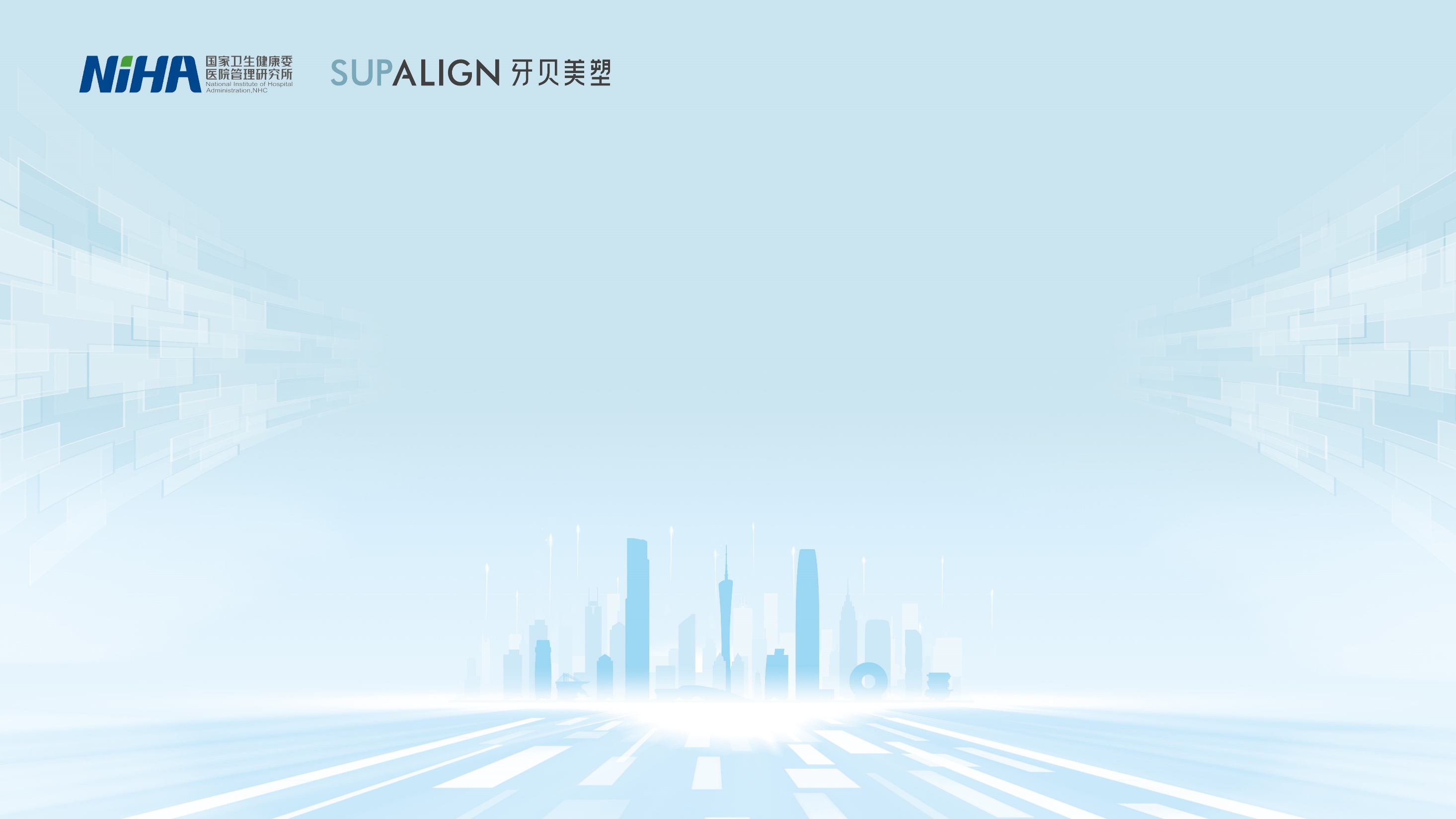 案例主题：XXX
一、主述/病史
性别：XXX
年龄：XXX
全身情况：XXX
病史及用药史：XXX
家族史：XXX
二、临床检查（初诊情况）
面部检查情况：XXX
口内检查情况：XXX
关节及口腔功能检查情况：XXX
X片检查情况：XXX
二、临床检查（初诊情况）
正面
正面微笑
侧貌
二、临床检查（初诊情况）
上颌𬌗面
下颌𬌗面
正面咬合
左侧咬合
90°覆盖照
右侧咬合
二、临床检查（初诊情况）
全景片
二、临床检查（初诊情况）
添加头影测量分析数据
(可直接插入excel表格)
头颅侧位片
三、临床诊断
面型诊断：XXX
骨性诊断：XXX
牙性诊断：XXX
其它问题：XXX
四、治疗目标、治疗计划、矫治器选择
XXX
五、治疗过程
填写说明：
模版中仅提供一次复诊资料填写模版，多次资料请自行复制模版即可。
该板块中未使用资料页面可删除
治疗XX个月
过程描述说明：XXX
五、治疗过程
治疗XX个月
正面
正面微笑
侧貌
五、治疗过程
上颌𬌗面
下颌𬌗面
治疗XX个月
正面咬合
左侧咬合
90°覆盖照
右侧咬合
五、治疗过程
治疗XX个月
全景片
五、治疗过程
治疗XX个月
头颅侧位片
六、治疗结果（结束情况）
治疗XX个月
结果说明：XXX
六、治疗结果（结束情况）
正面
正面微笑
侧貌
六、治疗结果（结束情况）
上颌𬌗面
下颌𬌗面
正面咬合
左侧咬合
90°覆盖照
右侧咬合
六、治疗结果（结束情况）
全景片
六、治疗结果（结束情况）
添加头影测量分析数据
(可直接插入excel表格)
头颅侧位片
七、保持方案
XXX
八、其它
•	若有小结或其它项说明，可填写在此项。